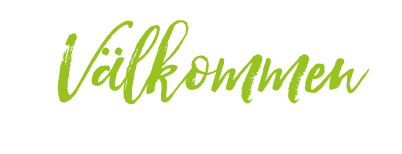 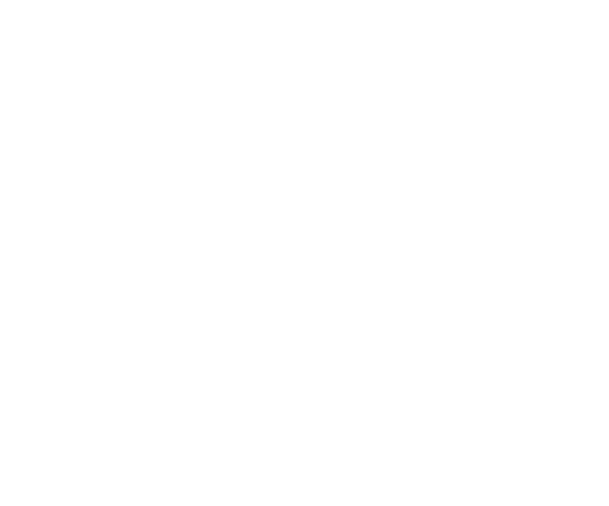 Livesändning21 april 2021
Lägesbild corona
Micael Widerström
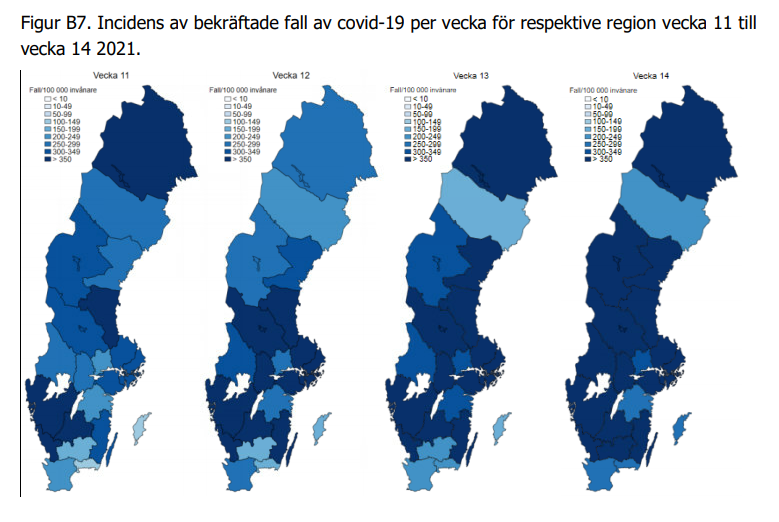 Lägesbild covid-19 RJH v 38- v15
Stor belastning sjukvården 20/4
IVA 5 fall
Inf 11 fall
Lungklin 10 fall
7,3% jfr 13,6 % nationellt
Antal tester egenprovtagning och antigen
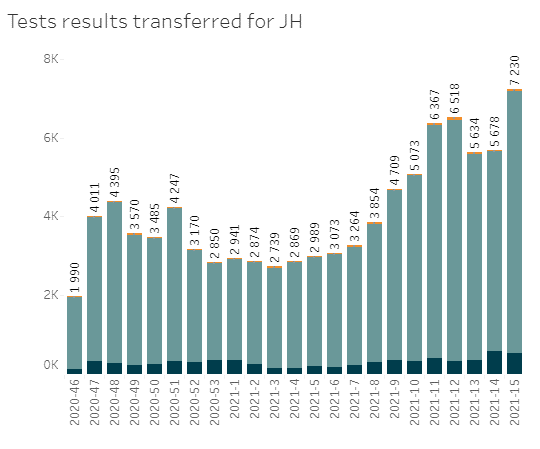 Antal covid-19 fall v. 10-15 fördelat på åldersgrupper
10 barn under 5 år, alla utom 1 hushållskontakt
Fall v 15 RJH
Lägesbild v 15 RJH
Fortsatt mycket hög smittspridning
Hög belastning på sjukvården – allvarligt läge
Följ rekommendationerna

Uppdaterade vägledningar senaste veckan
Användning av antigentester vid covid-19 
Vägledning för smittspårning av covid-19:  Asymtomatiska personer, som vaccinerats med sin första dos för minst tre veckor sedan, undantas från smittspårning och hemkarantän. Personal inom sjukvård/omsorg provtas enl lokala rutiner 
Anpassningar av åtgärder efter vaccination (sociala kontakter, friare vardagsliv)
Status gällande vaccinering mot covid-19
Cornelia orhagen brusmark
Vaccinationer v 16-17
Fas 2
65+ (from v 15)
Individer med LSS-beslut (v 16)
H/s-personal inkl tandvård, omsorgspersonal, LSS-personal (v 17)
Fas 3 
 bokning öppnar denna vecka för 60-64 år
Besked FOHM ang Astra Zeneca
Målgrupp fortsatt 65 år och äldre
Yngre än 65 år som fått dos 1 – dos 2 med mRNA-vaccin inom 12-15 veckor efter AZ-vaccination
I RJH 3800 individer, vaccinationer tidigast from v 19 med mRNA-vaccin som dos 2
Lägesrapport
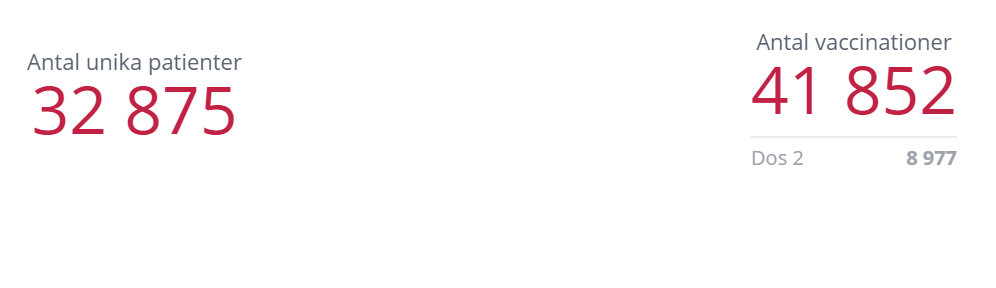 Andel vaccinerade 65 år och äldre t o m v 15
25945 personer är vaccinerade av totalt 31026 = 84 %
Ragunda 80 %
Bräcke 74 %
Krokom 88 %
Strömsund 73 %
Åre 72 %
Berg 84 %
Härjedalen 87 %
Östersund 85 %
Skepticism och oro kring biverkningar av vaccin?
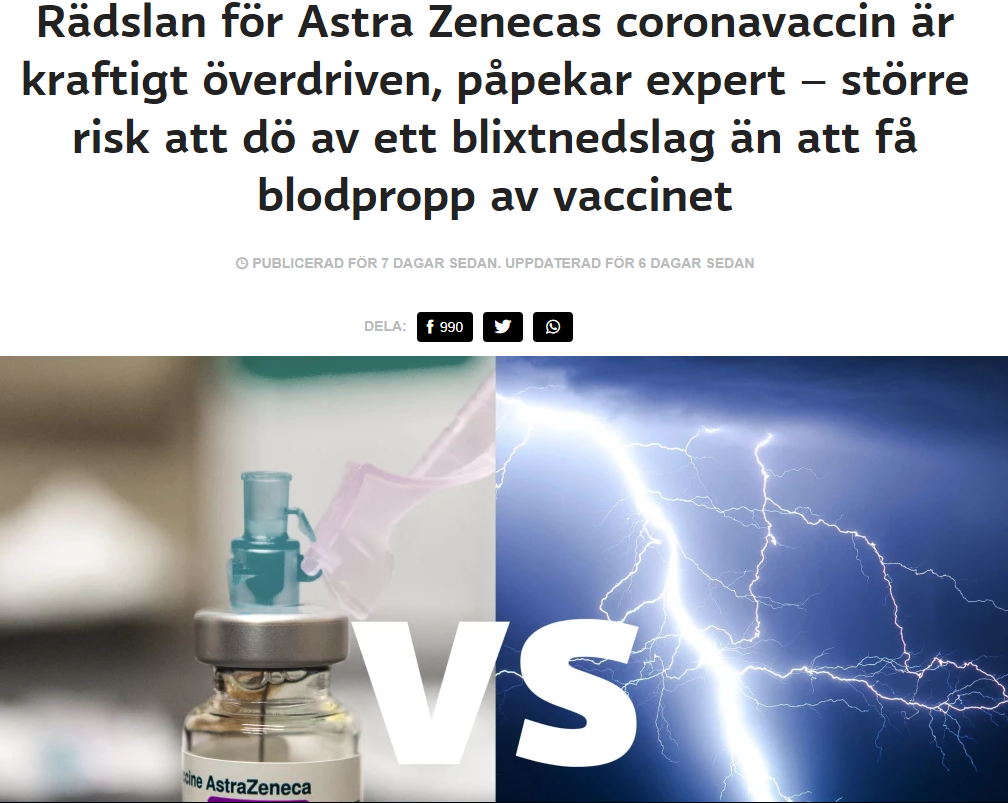 Kasserade doser
Fas 3 – vidare planering
Grupper:
60-64 år – med/utan risktillhörighet
 (8000 ind)
18-59 år med riskgruppstillhörighet
 (9-11000 ind)
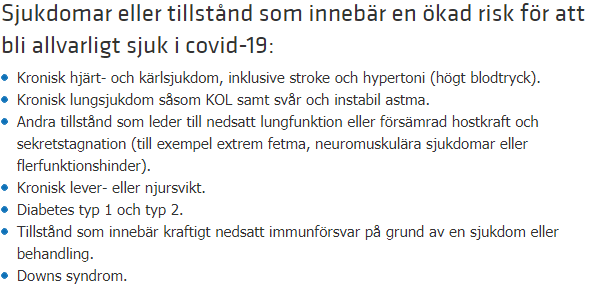 Fas 3 –riskgrupper FOHM
Utgår från FOHMs lista – olika tillämpningar

RJH i samarbete med flera andra regioner
gemensam beskrivning/info 1177.se, gemensamma triagefrågor kombinerat med tillitsbaserad bokning
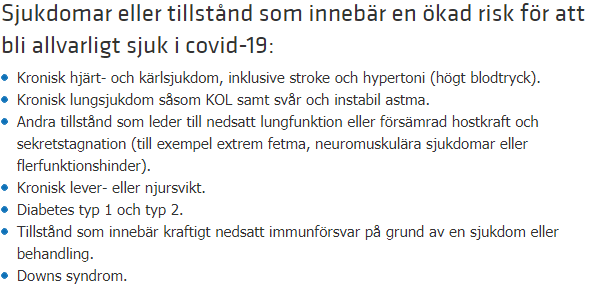 Vaccinationsstrategier i EU/EES (rapport 29/3 2021 ECDC)
Genomgående prioritering av äldre – varierande åldersgräns
2-16 faser i vaccinationsprocessen
Genomgående LTCFs inledningsvis (personal+boende), 
Ålderskohorter (äldst först men olika gränser i inledande faser 60-80+)
Riskgrupper 
Hälso-& sjukvårdspersonal ofta inkluderade i fas 1-3
Socialt utsatta grupper
Justeringar längs med vägen
Lokala faktorer – katastroftillstånd (Kroatien), samhällsviktiga funktioner (Malta, Tyskland, Frankrike, Portugal), smittläge (Norge, Österrike), ålder (Sverige, Danmark, Spanien)
[Speaker Notes: Norge grupper Österrike Sydafrikanska varianten i vissa områden – extra Pfizer dit - utvärderas]
Vaccinationsstrategier EU/EES
Vaccin i användning

Genomgående Pfizer (övervägande), Moderna, Astra Zeneca (Danmark stoppat)

Ungern: Sputnik, Sinopharm
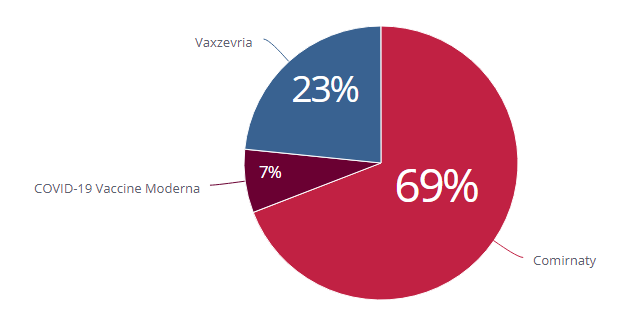 Vaccinationsstrategier EU/EES
Extra doser – 27 länder använder alla hela doser som nås ur vial
Dosintervall
Ett tiotal länder har förlängt intervall för mRNAvacciner – fler får dos 1 snabbt
21 dagar-12 v för Pfizer
Genomgången Covid-19
De flesta länder rekommenderar samma vaccinationsregim oavsett genomgången infektion
1 dos – 7 länder (Norge, Spanien, Frankrike mfl)
Vaccination rekommenderas ej (Island)
Vaccinationsstrategier EU
Mål för vaccinationsprogram
Alla länder har nationella vaccinationsstrategier
Ej obligatorisk vaccination i något land 
EU-gemensamt januari 2021 80% av 80 år och äldre , 80% av hälso-& sjukvårdspersonal/omsorgspersonal 31/3 2021, 70% av vuxna befolkningen
Sverige uppdaterat mål:
16/5 80% av 65 år och äldre
15/8 70% av vuxna befolkningen (justerbart utifrån leveranser)
Covid-19-vaccinationer framåt
Sannolikt behov av boosterdoser
Barn/ungdomar?
Variantspecifika vaccin
Multivalenta vaccin
Beslut RKL att skapa en långsiktig organisation för vaccinationer inkl säsongsinfluensa, pneumokocker, Covid-19 samt ev tillkommande infektioner
SLV fortsätter sitt arbete över semesterperioden